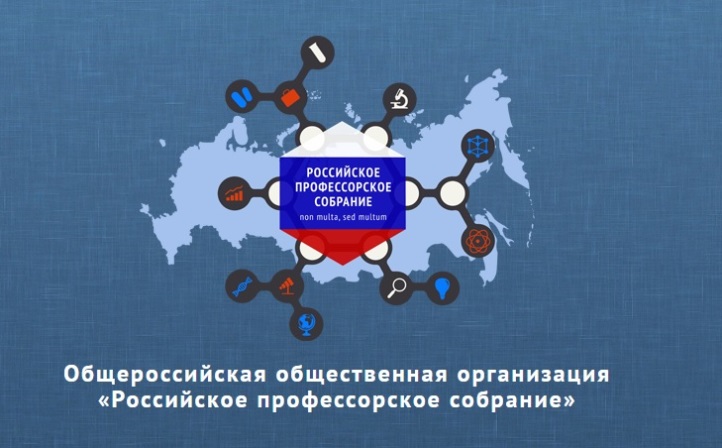 Заседание Научного совета по  медико-биологическим наукам Российского профессорского собрания
1 марта 2018 года
1
Повестка заседания
1.	О составе и основных задачах Научного совета по медико-биологическим наукам.
2.	О номинациях на премию «Профессор года».
3.	О формировании органов управления Научного совета по медико-биологическим наукам (Президиум, Редакционной коллегии журнала Российского профессорского собрания «Профессорский журнал «Серия: Медицинские науки», «Биологические науки», рабочие группы, ответственный секретарь). 
4.	Обсуждение проекта решения Научного совета по медико-биологическим наукам.
5.	Разное.
2
1. Состав Научного совета по медико-биологическим наукам
Общее количество участников – 20 - доктора медицинских наук, профессора, заслуженные деятели  медицины из  10 ведущих медицинских вузов Российской Федерации - Московский государственный университет им. М.В. Ломоносова, Первый  московский государственный медицинский университет им.  И.М. Сеченова, Ярославский государственный медицинский университет, Красноярский государственный медицинский университет, Курский государственный медицинский университет и др.
3
1. Основные задачи Научного совета по медико-биологическим наукам
1. Оценка уровня развития и состояния российских медико-биологических наук и образования, международных тенденций развития медико-биологических наук и образования;
2. Разработка законопроектов, проектов федеральных целевых программ в части, касающейся российских медико-биологических наук и образования, а также совершенствование правового регулирования науки и образования в Российской Федерации, разработки федеральных государственных образовательных стандартов;
3. Подготовка предложений по совершенствованию системы аттестации научных и научно-педагогических работников в области медико-биологических наук и по переподготовке и повышению квалификации научных кадров в области медико-биологических наук;
4. Разработка предложений в сфере профессионально-общественной аккредитации и сертификации основных профессиональных образовательных программ по медико-биологическим наукам, дополнительных профессиональных программ по медико-биологическим наукам;
5. Разработка предложений по аккредитации медико-биологических периодических изданий по медико-биологическим наукам и их  рейтингование, рэнкингование;
6. Разработка предложений по оценке качества учебных изданий и присвоению грифов РПС.
7. Содействие изданию «Профессорского журнала «Серия: Медицинские науки», «Серия: Биологические науки».
4
Проект решения по вопросу 1.
Принять к сведению информацию о составе и основных задачах Научного совета по медико-биологическим наукам.
При наличии дополнительных предложений по направлениям деятельности    Научного совета по медико-биологическим наукам представить предложения в срок до 22.03.2018.
5
2. О номинациях на премию «Профессор года» в области медико-биологических наук
6
Проект решения по вопросу 2.
Членам Научного совета по медико-биологическим наукам в срок до 22.03.2018 представить предложения по номинациях на премию «Профессор года» в области медико-биологических наук.
7
3. О формировании органов управления Научного совета по медико-биологическим наукам
Президиум Научного совета по медико-биологическим наукам
ответственный секретарь 
Научного совета
Редакционная коллегия
Рабочая группа 1
Рабочая группа 2
Рабочая группа …
Научный совет по медико-биологическим наукам
8
3. Перечень рабочих групп
Рабочая группа по оценке уровня развития и состояния российских медико-биологических наук и образования, международных тенденций развития медико-биологических наук и образования, по вопросам разработки законопроектов, проектов федеральных целевых программ в части, касающейся российских медико-биологических наук и образования, а также по совершенствованию правового регулирования науки и образования в Российской Федерации, разработки федеральных государственных образовательных стандартов;

Рабочая группа по подготовке предложений по совершенствованию системы аттестации научных и научно-педагогических работников в области медико-биологических наук и по переподготовке и повышению квалификации научных кадров в области медико-биологических наук.

Рабочая группа по разработке предложений в сфере профессионально-общественной аккредитации и сертификации основных профессиональных образовательных программ по медико-биологическим наукам, дополнительных профессиональных программ по медико-биологическим наукам;

- Рабочая группа по разработке предложений по аккредитации научных периодических изданий по медико-биологическим наукам и их рейтингованию, рэнкингованию, а также по разработке предложений по оценке качества учебных изданий и присвоению грифов РПС.
9
3. Редакционной коллегии журнала Российского профессорского собрания «Профессорский журнал «Серия: Медицинские науки», «Серия: Биологические науки»
Журналы РПС
Профессорский журнал. Серия: образование XXI века
Профессорский журнал. Серия: экономические науки
Профессорский журнал. Серия: физические науки
Профессорский журнал. Серия: химические науки
Профессорский журнал. Серия: математические науки
Профессорский журнал. Серия: биологические науки
Профессорский журнал. Серия: сельскохозяйственные науки
Профессорский журнал. Серия: технические науки
Профессорский журнал. Серия: филологические науки
Профессорский журнал. Серия: философские науки
Профессорский журнал. Серия: медицинские науки
Профессорский журнал. Серия: исторические науки
Профессорский журнал. Серия: наука о Земле
Профессорский журнал. Серия: политология
Профессорский журнал. Серия: культурология
Профессорский журнал. Серия: социология
Профессорский журнал. Серия: искусство
Прикладная химия твердого тела
Профессорский журнал. Серия: рекреация и туризм
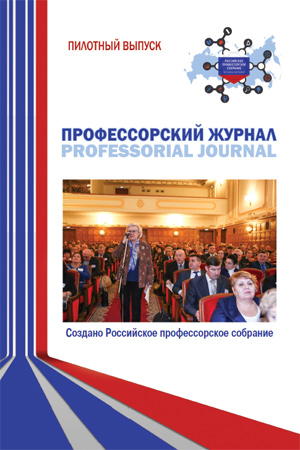 10
Проект решения по вопросу 3.
Утвердить структуру органов управления Научного совета по медико-биологическим наукам.

Утвердить состав Президиума Научного совета по медико-биологическим наукам.


3.  Членам Научного совета по медико-биологическим наукам предлагается в срок до 22.03.2018 дать предложения по включению в состав рабочих групп или в состав Редакционной коллегии журнала Российского профессорского собрания «Профессорский журнал «Серия: Медицинские  науки», «Серия: Биологические  науки».
11
СПАСИБО ЗА ВНИМАНИЕ!
12